«РР: Обучение сочинению-рассуждению 
с учётом требований к заданию (25) с развёрнутым ответом 
ЕГЭ по русскому языку»







Мельникова Татьяна Васильевна, 
учитель русского языка и литературы
высшей  квалификационной категории
МБОУ «Новоильмовская СОШ  »
Черемшанского района Республики Татарстан
Словарь:  
Хокку  и танка- классический японский жанр поэзии. Хокку-трёхстишье, танка-пятистишье. Многое можно  прочесть  в  танка и хокку. В них настроение передаётся через подтекст.
-Прочтите стихотворения. 

На серебряном блюде лужи                                            Ломоть Неба. Больно наступать. 
         - - -
Слышу стон янтаря. Ювелир убрал инструмент. И солнце умеет плакать. 
         - - -
От поцелуя небес Хочется долго молчать. Падают тихо слова Теплой слезойНа сухую траву. 

-Какие ассоциации они у вас вызвали?
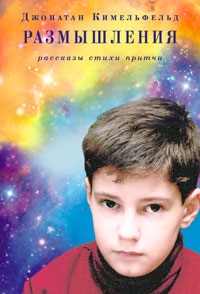 Джонатан  Кимельфельд-
поэт и прозаик(1996г.)
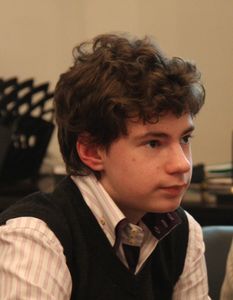 Джонатан  Кимельфельд
Впервые его работы были опубликованы, когда ему было 9 лет. Тогда же Джонатан написал рассказ «Посланец». Он участник и дипломант многих литературных конкурсов. В  2009 г. принят в члены Международной ассоциации писателей и публицистов. Его рассказы и притчи: «Закон небес», «Интервью с дворовым псом», «Ти», «Галоши для души».
2010 г. — вышла в свет книга «Размышления»
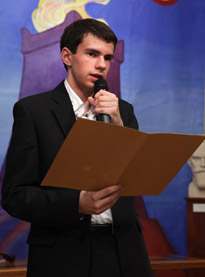 Напишите сочинение-рассуждение по рассказу Д. Кимельфельда  «Санька» с учётом требований к заданию с развёрнутым ответом ЕГЭ
Цели и задачи :
-Написать сочинение по предложенному тексту;

-определить тему и идею текста;
-сформировать проблему текста;
-выявить позицию автора данного текста;
-обосновать собственную точку   зрения, привести примеры
Работаем по тексту
1.Прочтите рассказ «Санька»
2. Какие чувства вызвал он у вас? 
3.Кто вызвал у вас сочувствие ? Какой он?
4.Как к нему относятся окружающие  люди? Какие черты характера раскрываются в них?
 
Брат и мать Саньки : забота, любовь, ответственность, истинная любовь; 
Дети и молодые мамы: неприязнь, жестокость, чёрствость, равнодушие, грубость
Работаем по тексту
5.А как автор раскрыл их характеры?
 6. Работа в группах. 
 Выделите средства    выразительности в цвете. 
            Мама и брат Дима:
«заботливый и тревожный взгляд», «любовь, преданность, ответственность»,
«За материнское мужество», « не бросила в холодные государственные руки»
Работаем по тексту
Окружающие люди:
«жёсткий и жестокий мир», 
«шипяще-недоброе», «зловонный воздух», «омерзительная злоба и неприязнь», «урод», «придурок» 
Санька:
«Солнце дарит поцелуи», «ветер ласкает», «Санька рад», «лазурный океан Неба», «лабродоритовые глаза»
7. Кого же автор  осудил и кем восхищается?     
 
8.Определите тему рассказа.(О чём в нём говорится?)
(В тексте повествуется об отношении окружающих людей к беззащитному человеку, инвалиду)
Определяем проблему
Определите  и сформулируйте проблемы , затронутые в рассказе.  Выделите  ведущую проблему. (Работа в группах)

Проверьте по ключу:
1)проблема восприятия мира людьми с ограниченными физическими возможностями;
2)проблема сострадания людям с ограниченными физическими возможностями;
3)проблема материнского мужества;
4)проблема ответственности за близких и родных;
5)проблема  детской жестокости;
6)проблема человеческой чёрствости,  равнодушия 
7)проблема равнодушного отношения к  людям с ограниченными физическими возможностями;
Позиция автора
-В каком абзаце, предложении отражена позиция автора по выбранной вами проблеме?

 «И нельзя отвернуться, просто надо помогать, чем можешь. Ласково поговорить, посидеть рядом, погладить по голове, рассказать добрую сказку.»
-Сформулируйте позицию автора.
Ваша позиция
-Сформулируйте свою позицию. 
Помните, что ваше  мнение может полностью совпадать с авторским, а может быть противоположным. В любом случае не повторяйте дословно авторские мысли. Постарайтесь найти свою формулировку ответа на вопрос. Нельзя ограничиваться словами «я согласен» или «я не согласен с автором». Предложение должно быть сложным: «Я согласен с автором в том, что…». Или: «Мне близка позиция автора по вопросу о…, потому что…»
Аргументы
- Подберите аргументы.( Работа в группах.)
 
1 группа-из читательского опыта;
 
2 группа- из жизненных наблюдений.
Пишем заключение.
Финальный абзац — это вывод, подводящий итог вашим размышлениям по выбранной проблеме.
 Не повторяйте ничего из того, что уже сказали! 
Не уходите в сторону от главной мысли, которую вы доказывали. Подумайте, что нового внесли в решение проблемы ваши аргументы, и вынесите свой вердикт.

« Помоги, утешь, поддержи – и мир станет чуточку добрее.»
Домашнее задание:1) Написать сочинение-рассуждение по проблеме.2) Для пополнения банка аргументов заполнить таблицу : позиция автора, аргументы ( по остальным проблемам рассказа)
- Выберите с рефлексивного экрана и продолжите:

А)Меня удивило…
Б)Мне захотелось…
В)Урок дал мне для жизни…
Г) Я смог…
Д) У меня получилось…
Е)  Мне надо поработать над …